BASICS OF RENAL REPLACEMENT THERAPY AND TRANSPLANTATION
Dr. Juliet Akoth
Nephrology fellow EAKI
Outline
Introduction
Indications for RRT
Modalities or RRT
Dialysis 
Hemodialysis,
 Peritoneal dialysis, 
Vascular access for hemodialysis
Kidney transplantation
Introduction
The primary functions of the kidney - None endocrine and endocrine 
Non endocrine functions
Regulation of blood volume, plasma osmolarity, PH, electrolytes and blood pressure
Removal of metabolic waste products from the body. 
Endocrine functions
Erythropoietin secretion
Synthesis of 1,25 dihydroxy vitamin D3.
[Speaker Notes: Paired bean shaped retroperitoneal organs. Functional unit is the nephron – glomerulus and tubules]
Introduction
Kidney function in patients with acute or chronic renal failure is insufficient to adequately maintain water and electrolyte balance and remove excess nitrogenous  waste products generated through ordinary metabolism. 

Renal replacement therapy (RRT) is a term used to encompass all treatments for kidney failure. 
RRT replaces three main kidney function 
Removal of nitrogenous wastes from blood
Removal of excess fluid
Maintaining electrolyte balance and PH
[Speaker Notes: Dialysis replaces the non endocrine functions of the kidney in patients with kidney failure, renal transplantation replaces both endocrine and non endocrine functions Blood concentrations of these substances build to toxic levels and have to be eliminated through RRT where indicated.]
Introduction
RRT can be achieved by 2 means
1. Dialysis 
hemodialysis
peritoneal dialysis
2. Renal transplantation	
Acute Kidney injury (AKI) - RRT is achieved by hemodialysis or peritoneal dialysis
End-stage kidney disease (ESKD) - RRT is achieved by dialysis (hemodialysis or peritoneal dialysis) or kidney transplantation.
Indications for dialysis
Diuretic resistant pulmonary edema
Hyperkalemia >6.5 mmol/l
Metabolic acidosis < 7.0
Uremic complications (pericarditis, encephalopathy, bleeding)
Other non specific uremic symptoms: anorexia and nausea, impaired nutritional status, increased sleepiness, and decreased energy level, attentiveness, and cognitive tasking, …
Non renal indications
Severe sepsis and septic shock 
Dialyzable intoxications (e.g. lithium, toxic alcohols, and salicylates)
Dialysis
Principles of dialysis
A form of RRT which works on the principles of movements of solute and fluid across a semipermeable membrane
Solute clearance from the intravascular compartment occurs via diffusion or convection
Diffusion – solutes move from a region of their higher concentration  to region of their low concentration
Convection – process by which solutes are dragged along with the fluid as it moves across the semi permeable membrane from blood to dialysate. 
Fluid removal occurs via ultrafiltration as a result of hydrostatic pressure gradient across the membrane is generated by the dialysis machine.
[Speaker Notes: Solute clearance depends on: concentration gradient of solutes between the intravascular compartment and dialysate, dialysate and blood flow, properties of the dialysis membrane, size and charge of the solute.]
Hemodialysis
Hemodialysis removes solutes  and water by circulating blood outside the body through an external filter (dialyzer) that contains a semipermeable membrane. 
Blood and dialysate flow in opposite direction(counter-current flow) to maximize on the concentration gradient of solutes between the blood and dialysate which helps to remove more solutes
Apparatus used to conduct hemodialysis
Dialyzer - composed of compact hollow fibers with pores. Functions as a semipermeable membrane across which blood and dialysate flow
Dialysis solution (dialysate) – sterile  mixture of solvent (water) and solutes (electrolytes potassium, calcium, sodium, magnesium, chloride amino acids and bicarbonate).
[Speaker Notes: Dialyzer: fibers or plates function as a semipermeable membrane across which blood and dialysate flow. By crossing this membrane, solutes and water move between a patient's intravascular compartment and the dialysis fluid contained within the dialyzer. Blood passes through the insides of these tiny fibers
(capillaries); dialysate surrounds them on the outside. Molecules of a certain size range pass back and forth between the blood and dialysate, always moving from an area of higher concentration to an area of lower concentration.
Dialysate: electrolyce concentrations closely match plasma. Concentrations can be varied]
Hemodialysis
Apparatus used to conduct hemodialysis
Dialysis Tubing/blood lines – the "arterial" line carries blood from the arteriovenous access to the dialyzer, where exchange of solutes occur. A "venous" line simultaneously carries dialyzed blood back to the patient 
Dialysis machine to power and mechanically monitor the procedure
Vascular access for hemodialysis – AVF, AVG, Cuffed catheter, temporary catheter.
Diffusion inside the dialyzer
Modalities of hemodialysis
Intermittent dialysis (IHD)
Hemodialysis treatments that are provided for brief intervals, usually every day or every 2-3 days as required 
Removes large amounts of water and wastes in a short period of time 2-4 hours
Continuous renal replacement therapy (CRRT)
Represents a family of modalities that provides continuous support for severely ill patients with AKI and hemodynamically unstable
Removes water and wastes at a slow and steady rate. 
Used in AKI especially in the intensive care unit setting
Sustained low efficiency daily dialysis (SLEED)
Hybrid technique, uses conventional IHD machine, with prolonged treatment duration to maximize dialysis dose, reduced rate of UF and low efficiency solute removal
Used in AKI patients with hemodynamic instability
Modalities of hemodialysis
Intermittent
Hybrid
CRRT
IHD
Intermittent haemodialysis
SLEDD
Sustained (or slow) low efficiency daily dialysis
CVVH
Continuous veno-venous haemofiltration
IUF
Isolated Ultrafiltration
CVVHD
Continuous veno-venous haemodialysis
SLEDD-F
Sustained (or slow) low efficiency daily dialysis with filtration
CVVHDF
Continuous veno-venous haemodiafiltration
SCUF
Slow continuous ultrafiltration
Peritoneal dialysis
Uses the patient's peritoneum in the abdomen as a membrane across which fluids and dissolved substances (electrolytes, urea, glucose, albumin and other small molecules) are exchanged from the blood into the dialysate fluid
Dialysis is accomplished by instilling a specified volume of peritoneal dialysis fluid, typically between 1,500 and 3,000 mL, into the peritoneal cavity through a surgically-inserted peritoneal dialysis catheter
The fluid remains in the peritoneum for a defined period, and then drained and discarded and fresh fluid instilled. The process is repeated several times per day
Peritoneal dialysis
Solute removal occurs by diffusion down a concentration gradient from the extracellular fluid into peritoneal dialysate, with the peritoneal membrane acting as a functional semipermeable dialysis membrane
Ultrafiltration is accomplished by osmotic water movement from the extracellular fluid compartment into hypertonic peritoneal dialysate that contains a high concentration of dextrose, ranging from 1.50 to 4.25 g%
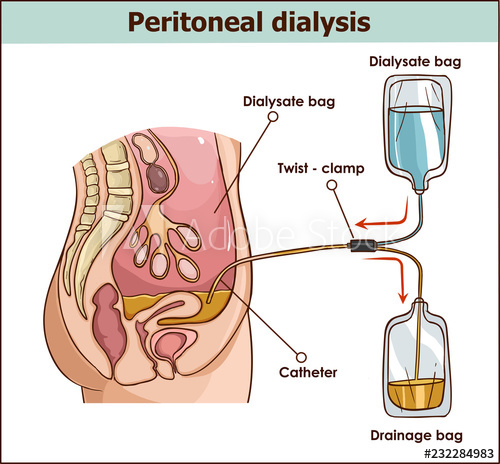 [Speaker Notes: The process uses the patient's peritoneum in the abdomen as a membrane across which fluids and dissolved substances (electrolytes, urea, glucose, albumin and other small molecules) are exchanged from the blood. Fluid is introduced through a permanent tube in the abdomen and flushed out either every night while the patient sleeps (automatic peritoneal dialysis) or via regular exchanges throughout the day (continuous ambulatory peritoneal dialysis). 

The fluid used for dialysis uses glucose as a primary osmotic agent, but this may lead to peritonitis, the decline of kidney and peritoneal membrane function and other negative health outcomes. The acidity, high concentration and presence of lactate and products of the degradation of glucose in the solution (particularly the latter) may contribute to these health issues.]
Kidney transplantation
kidney transplantation is a surgical procedure to place a healthy kidney from a living or deceased donor into a patient with end stage kidney disease
The treatment of choice for patients with ESKD. 
A successful kidney transplant improves the quality of life and reduces the mortality risk for most patients when compared with maintenance dialysis
Types of donors 
Living donors – living related/living unrelated
Deceased donors
[Speaker Notes: The question patients frequently ask—―how long will my transplant last‖—is a very difficult one to answer. In terms of half-life, it is approximately 10 years for a transplant from a deceased donor and 15 years for a transplant from a living donor]
Evaluation and patient selection for kidney transplantation
The transplant evaluation begins when a patient is referred to the transplant program.
Involves a multidisciplinary team of transplant surgeons, nephrologists, nurses, social worker
Counselling of recipient, donor, family– process, gains, risks, financial implications. Information on financial, cognitive and behavioral factors which may impact on the process and outcome
Thorough medical history and physical examination
Laboratory and imaging diagnostic work up to determine suitability to be a kidney recipient/[donor
[Speaker Notes: Rigorous, time consuming, a tremendous amount of information must be collected, reviewed, analyzed, and synthesized in a cost-effective manner.
Done by a multidisciplinary team A multidisciplinary team of transplant surgeons, nephrologists, nurses, social workers, nutritionists, and financial coordinators form the core group that evaluates the patient]
Patient selection for kidney transplant
All patients with ESRD are candidates for KT unless they have:
Systemic malignancy.	
Chronic infection.
Severe cardiovascular disease.
Neuropsychiatric disorder.
Extremes of age (relative).
Evaluation of potential living kidney donors.
Evaluation of potential living kidney donors.
Evaluation of Kidney Donors: Core Curriculum 2018 Am J Kidney Dis. 71(5): 737-747. Published online January 11, 2018.
Immunological risk assessment
The HLA/MHC is an important part of the immune system and is controlled by genes located on chromosome 6. 
It encodes cell surface molecules specialized to present antigenic peptides to the T-cell receptor (TCR) on T cells
The host immune system is able to distinguish self from non-self by recognizing foreign HLA molecules (allorecognition) then mounting a highly specific immune response to donor cells in the transplanted organ.
The success of kidney transplantation depends on the recipient's immunologic acceptance of a nonself or foreign graft
One means of facilitating this is for the kidney donor and recipient to be histocompatible, thereby minimizing genetic disparity. 
The 2 major antigen systems for transplantation in man, the ABO system and the HLA
Contraindications to kidney donation
Evidence of renal disease (GFR 80 mL/min, microalbuminuria or overt proteinuria) 
Recurrent nephrolithiasis or bilateral stones
Significant renal or urologic abnormalities 
Active malignancy 
chronic illness that places patient at significant risk to undergo surgery 
Poorly controlled psychiatric illness or active substance use 
Current pregnancy 
Hypertension			
Diabetes mellitus 
Age <18 years and mental inability to make an informed decision 
High suspicion of donor coercion
Absolute Contraindications
Relative Contraindications
Age < 18 or >70 years 
Borderline or mild hypertension 
Single prior episode of nephrolithiasis without evidence of secondary risk 
Obesity BMI >30
Ethical principles involved in living donor kidney transplantation
Safety : the living donor nephrectomy is not void of risks so a good assessment of the donor's health status and psychosocial situation must be performed to evaluate if the benefits to donor and recipient outweigh the risks assumed.
Informed consent accepting the risks and benefits of organ donation, knowing the treatment alternatives for the recipient
The absence of profit: offering or receiving money for an organ or other human tissue violates the principles of justice and equity and it is considered ethically and legally unacceptable
Motivation: it is important to make a good psychosocial assessment to identify whether the motivation is altruistic or not and, in other terms, to detect any kind of coercion
Post transplant care
Donor – routine follow up
Recipient 
Management of primary disease/other co morbidities
Infection – prevention and treatment
Immunosuppressant medication
Psychosocial support
THANK YOU